HUKUM ADAT DAN SISTEM HUKUM NASIONAL
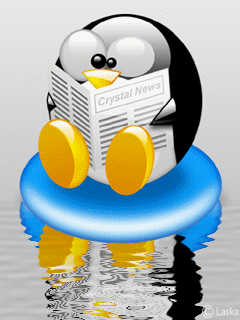 FAKTOR YG MEMPENGARUHI
PERTUMBUHAN HUKUM ADAT

Magi dan animisme
Kepercayaan thd adanya roh-roh halus yg bersemayam pd 
berbagai tempat atau benda tertentu yg dihormat dan disegani.
Agama
Kedatangan agama di Indonesia berpengaruh thd hk 
adat, meskipun tidak besar. 
Kekuasaan yg lebih tinggi dr persekutuan hukum adat
Misalnya : kekuasaan raja-raja, kepala nagari dsb.
Bersifat positif : bila penetapan sesuai dg keadaan sosial dan rasa keadilan masyarakat.
Bersifat negatif : bila penetapan tidak memperhatikan ketentuan adat dan perkembangan rasa keadilan masyarakat.
Pengaruh asing 
	hukum adat yg telah dimiliki Bangsa Indonesia meliputi berbagai bidang kehidupan hukum, yg kemudian terdesak oleh kepentingan hukum kolonial.
	
NILAI-NILAI UNIVERSAL HUKUM ADAT
Asas gotong royong
Fungsi sosial manusia dan milik dlm masyarakat
Asas fungsi sosial manusia dlm masyarakat
Asas fungsi sosial milik dlm masyarakat
Asas persetujuan sbg dasar kekuasaan umum.
	Mrpkn unsur demokrasi Indonesia asli. Kekuasaan umum dlm masyarakat tradisional dipegang oleh Kepala adat, yg bertugas memelihara kehidupan hukum dlm persekutuan, dg selalu mengutamakan musyawarah dlm menjalankan tugasnya.
Asas perwakilan dan permusyawaratan dlm sistem pemerintahan.
Mrpkn pengejawantahan dr tata kehidupan masyarakat adat 
tradisional yg bersifat kebersamaan yaitu kekeluargaan dan 
gotong royong.
Corak dan Sifat Hukum Adat
 1. Religio Magis
     - Perilaku hukum atau kaidah hukum berkaitan dg kepercayaan 
       kepada yg gaib atau berdasarkan pada ajaran Ketuhanan YME
     - Corak ini terangkat dlm Pembukaan UUD 1945 alinea ketiga  
2. Comunal (Kebersamaan) 
     - Sbg anggota masyarakat kepentingan pribadi sll diimbangi  
       kepentingan2 umum.
     - Corak ini terangkat dlm Pasal 33 Ayat (1) UUD 1945
3. Tradisional
     - Bersifat turun temurun, dr zaman nenek moyang smp ke anak  
        cucu  sekarang keadaannya masih dipertahankan
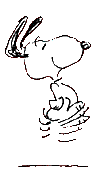 4. Konkrit (Terang, nyata)
     - Cara berfikir yg mencoba agar hal yg dimaksud, diingini & dikehendaki diberi wujud suatu benda sekalipun fungsinya hanya sbg lambang saja              
	contoh : Dlm hkm adat Jawa Tengah, kata sepakat berbesanan belum mengikat (scr yuridis) hrs ada tanda yg nyata2 terlihat yakni peningset dari pihak laki2 kepada perempuan

5. Kontan (tunai)
     - Karena tiap tindakan dlm hkm adat sll diberi bentuk nyata, maka antara prestasi & kontraprestasi dianggap selesai pada seketika itu pula.
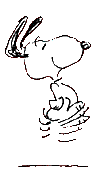 6. Terbuka dan Sederhana
   -terbuka : menerima masuknya unsur-unsur dari luar asal tidak bertentangan dg jiwa hk adat itu sendiri.
	-sederhana : tidak rumit, tidak banyak administrasinya, mudah dimengerti, dilaksanakan berdasarkan saling percaya.
7. Dinamis
   - dapat berubah, menurut keadaan, waktu dan tempat.
8. Tidak dikodifikasikan
	- hk adat kebanyakan tdk ditulis dan tidak dibukukan, spt halnya hukum barat yg disusun scr sistematis dlm kitab perundangan.
E. Ruang Lingkup Hukum Adat
1. Soerojo Wignjodipoero, hkm adat sbb :
    a. Hukum Negara                                                     
    b. Hukum Tata Usaha Negara
    c. Hukum Pidana
    d. Hukum Perdata
    e. Hukum Antar Bangsa Adat
2. Soepomo, hkm adat meliputi :
    a. Hukum Keluarga                                              
    b. Hukum Perkawinan
    c. Hukum Waris
    d. Hukum Tanah
    e. Hukum Hutang piutang
    f. Hukum Pelanggaran
3. Van Vollenhoven, pembidanganya:
    a. Bentuk2 masya hkm adat                                                     
    b. Tentang Pribadi
    c. Pemerintahan & Peradilan
    d. Hukum Keluarga                                             
    e. Hukum Perkawinan
    f. Hukum Waris
    g. Hukum Tanah
    h. Hukum utang piutang
    i.  Hukum delik
    h. Sistem sanksi
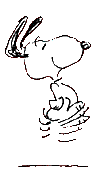 D. BATAS BERLAKUNYA HUKUM ADAT     
      1. BATAS PERSONEEL (ORANG/PRIBADI)
	Bahwa berlakunya hukum adat itu terbatas pada orang-orang tertentu saja, yaitu orang-orang yg termasuk orang Indonesia asli/pribumi/ bumiputra dan orang-orang timur asing (hanya hal-hal tertentu saja)
2. BATAS TERITORIAL (WILAYAH/DAERAH)
  	 Bahwa berlakunya hukum adat itu terbatas pada daerah hukum adat atau lingkungan hukum adat tertentu dan tidak berlaku di daerah hukum yg lain.
3. BATAS PERKARA
	Bahwa berlakunya hukum adat itu terbatas pada jenis perkara-perkara tertentu saja, tidak semua perkara (misal dlm perkara pidana maka hukum adat tidak berlaku lagi karena berlakunya KUHP)